Rebus z hasłem z okazji światowego Dnia Rzucania Palenia
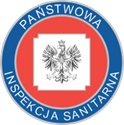 Wojewódzka Stacja Sanitarno-Epidemiologiczna w Szczecinie
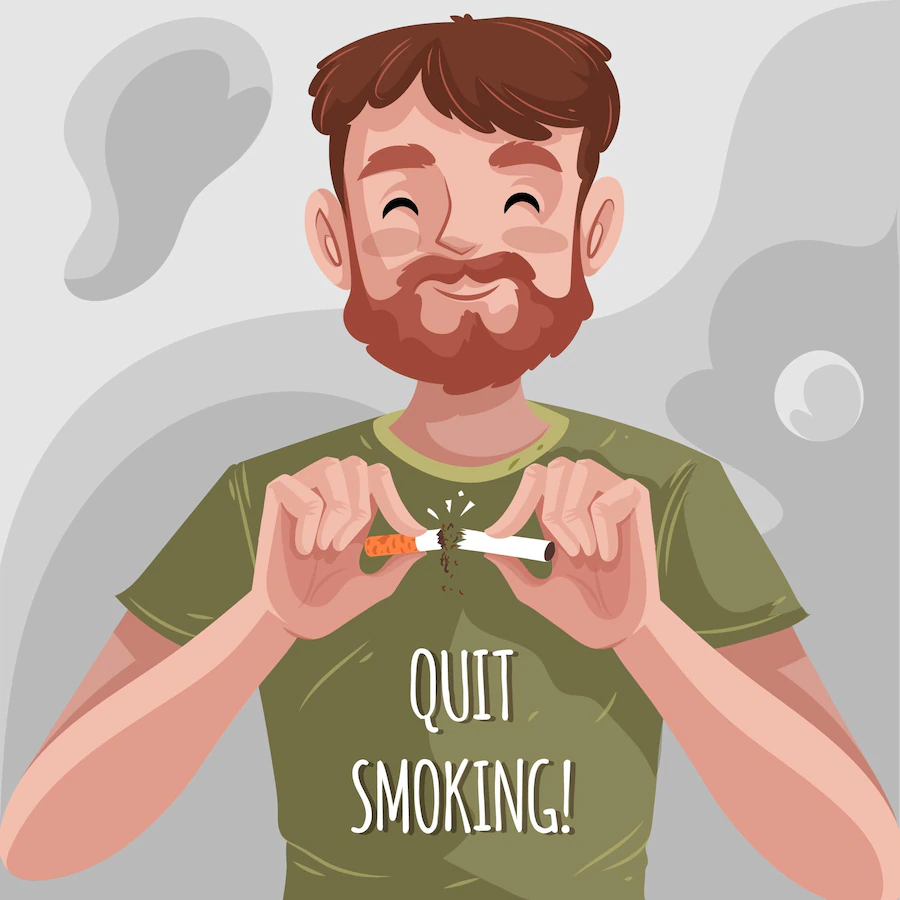 Światowy Dzień rzucania Palenia 2022
Jest to inicjatywa globalna, obchodzona corocznie w trzeci czwartek listopada, w Polsce od 1991 roku.
Celem akcji jest zwrócenie uwagi na możliwości rozstania się z nałogiem tytoniowym oraz na dostrzeżenie korzyści zdrowotnych, społecznych i ekonomicznych po rzuceniu palenia.
Zapraszamy do rozwiązania rebusu na hasło związane z tym ważnym dniem.
K=jdź
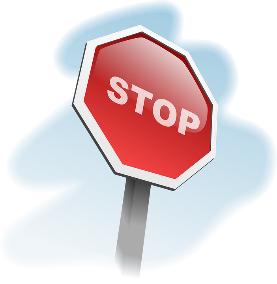 k=jdź
eter
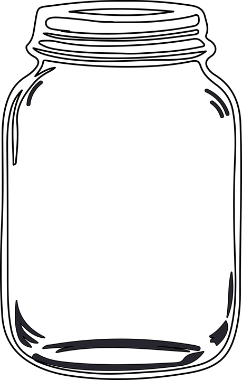 ł=w
ł=w
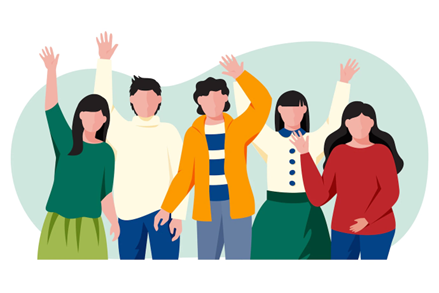 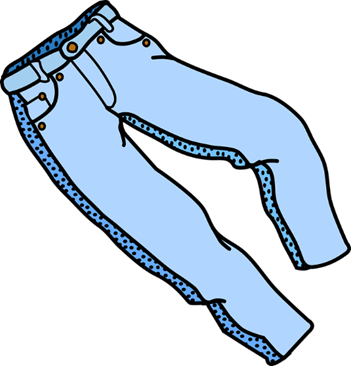 dnie
5 o
Słowo dotyczące położenia przedmiotu
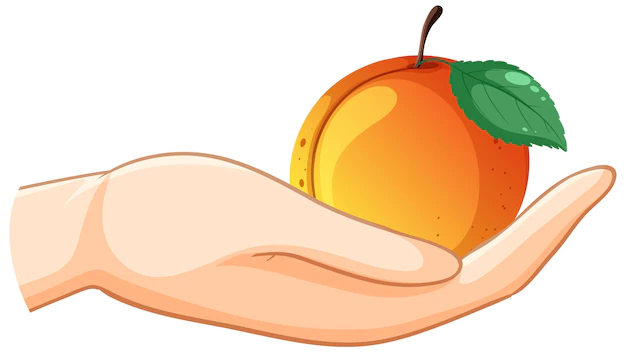 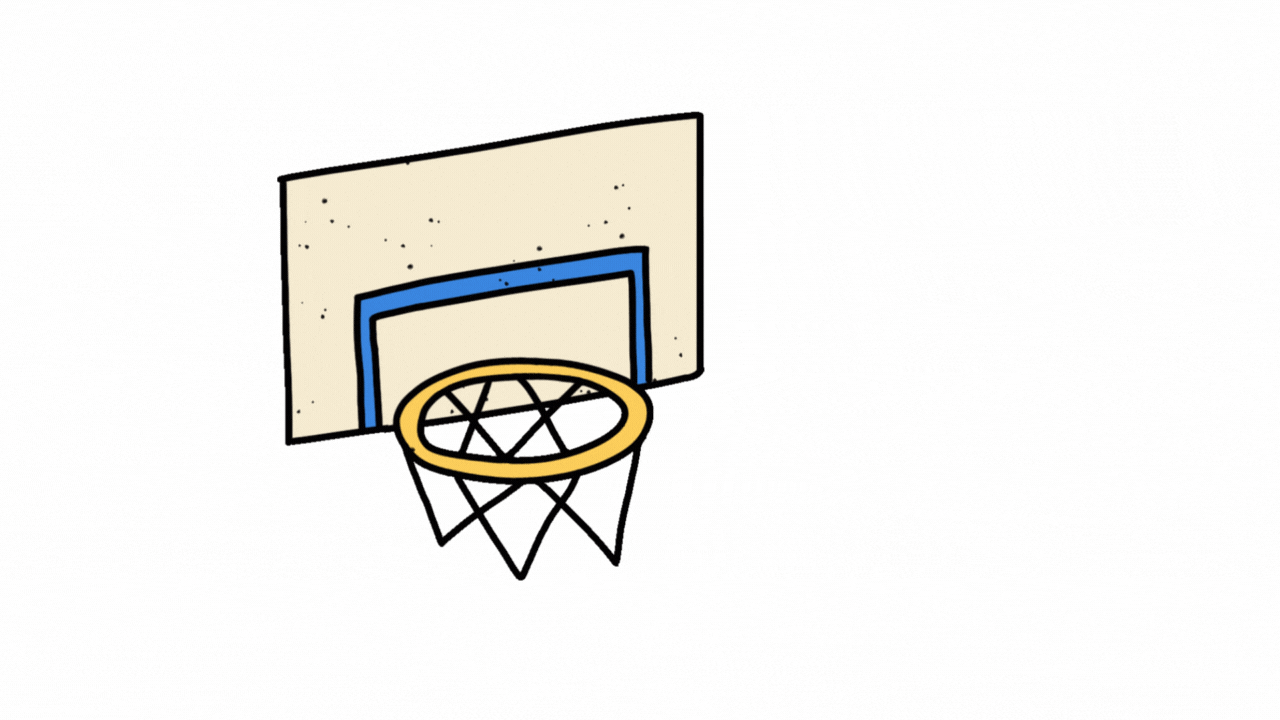 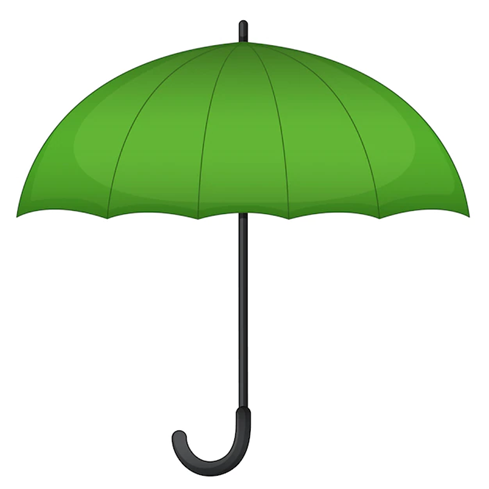 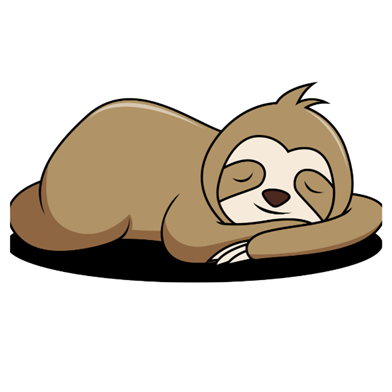 + a
rasol
Tytuł slajdu
Powodzenia